এই স্লাইডটি সম্মানিত শিক্ষকবৃন্দের জন্য তাই Slide টি Hide করে রাখা হয়েছে।
এই পাঠ উপস্থাপনের জন্য স্লাইডের নিচের দিকে নোটে প্রয়োজনীয় নির্দেশনা দেয়া আছে। পাঠ উপস্থাপনের ক্ষেত্রে নিজস্ব কৌশল প্রয়োগ করতে পারেন। প্রেজেন্টেশনটি F5 Key চেপে শুরু করতে পারেন। তাহলে Hide Slide Show করবে না।
1
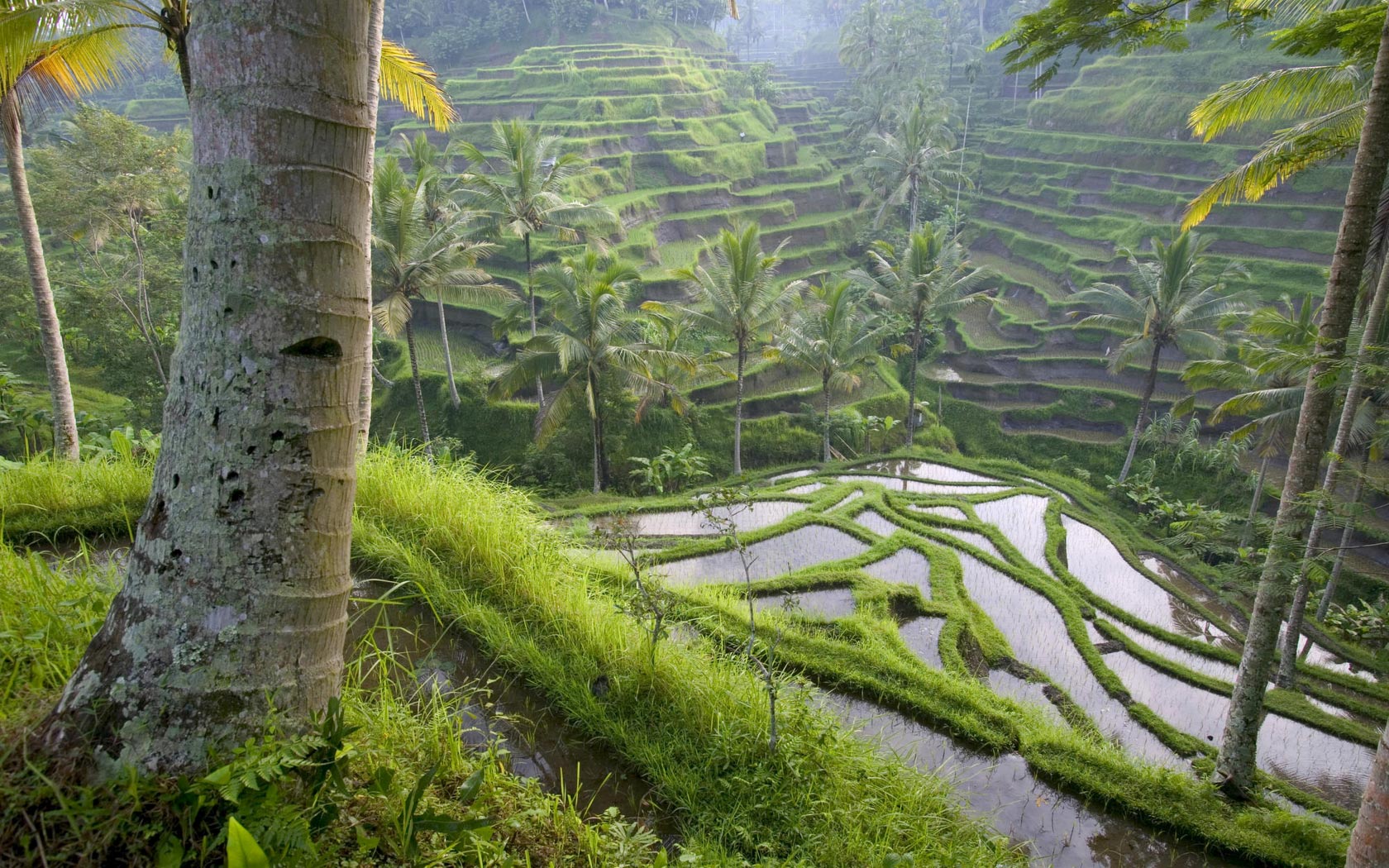 স্বাগতম
পরিচিতি
বিষয়ঃ বাংলাদেশ ও বিশ্বপরিচয়
শ্রেণিঃ ষষ্ঠ
অধ্যায়ঃ পাঁচ
পাঠঃ ২, এশিয়া মহাদেশের অবস্থান ও আয়তন
সময়ঃ ৪০ মিনিট
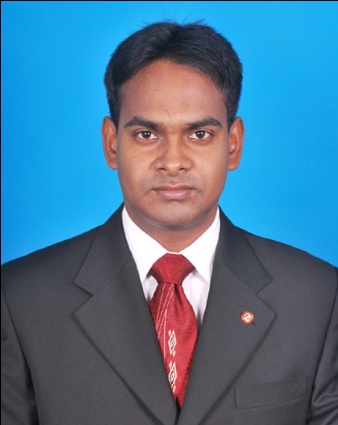 মোঃ আব্দুল বাতেন
সহকারী শিক্ষক
বগুড়া ক্যান্টনমেন্ট বোর্ড হাই স্কুল,বগুড়া।
মোবাইল নম্বরঃ ০১৮১৯৫১০৬০৬ 
Email-abdulbaten84@gmail.com
উত্তর
এশিয়া মহাদেশের অবস্থান ও আয়তন
পশ্চিম
পূর্ব
আজকের পাঠ
দক্ষিণ
চিত্রের মাধ্যমে এশিয়া মহাদেশের কি দেখানো হয়েছে?
এশিয়া মহাদেশের অবস্থান দেখানো হয়েছে
[Speaker Notes: এই স্লাইডের মাধ্যমে ছবি দেখিয়ে পাঠ ঘোষণা করতে পারেন। ইচ্ছা করলে বাস্তব উপকরণ হিসেবে ভূগোলোক এনেও পাঠ ঘোষণা করতে পারেন।]
শিখনফল
এই পাঠ শেষে শিক্ষার্থীরা...
[Speaker Notes: এই স্লাইডটি শিক্ষার্থীদের জন্য Hide করে রাখতে পারেন।]
এশিয়া মহাদেশের অবস্থান ও আয়তন
এশিয়া মহাদেশ পৃথিবীর মোট স্থলভাগের তিন ভাগের এক ভাগ
এশিয়া মহাদেশ পৃথিবীর সবচেয়ে বড় মহাদেশ
আয়তনঃ ৪ কোটি ৪৫ লাখ ৭৯ হাজার বর্গ কিলোমিটার
ইউরোপ ও আফ্রিকা যোগ করলেও এশিয়ার সমান হবে না
 পৃথিবীর অধিকাংশ সভ্যতা গড়ে উঠেছে এই মহাদেশে
[Speaker Notes: প্রশ্নোত্তরের মাধ্যমে অগ্রসর হতে হবে।
পাই চিত্রটি দিয়ে পৃথিবীর তিন ভাগের মধ্যে এশিয়া এক ভাগ অবস্থান দেখানো হয়েছে। শিক্ষক এশিয়া মহাদেশ সম্পর্কে মৌখিকভাবে বর্ণনা করতে পারেন।]
এশিয়া মহাদেশের প্রাচীন সভ্যতাসমূহ
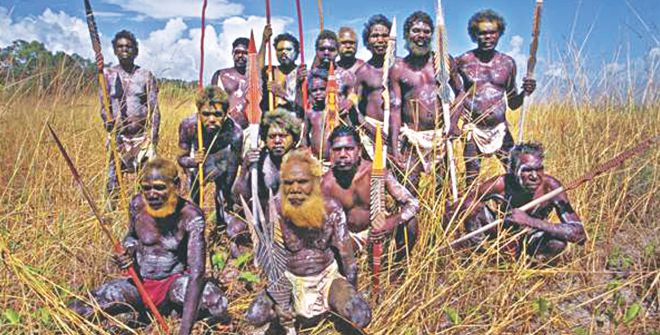 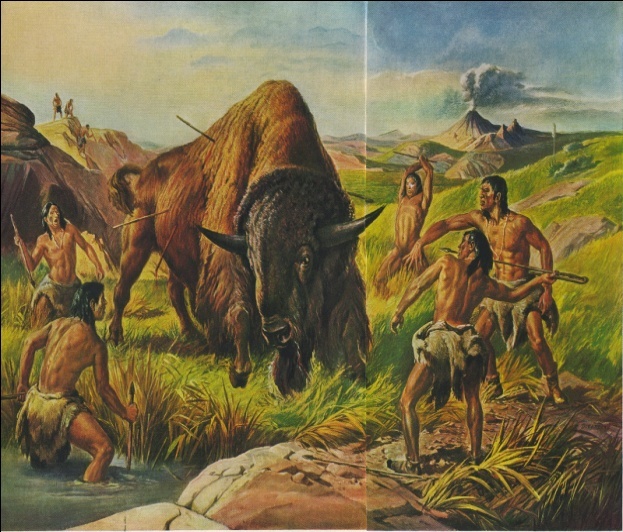 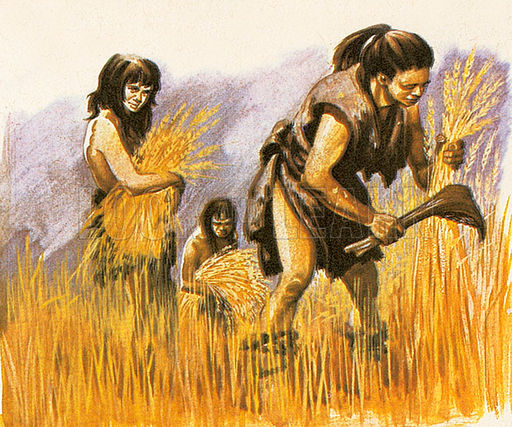 বন্যতা থেকে বর্বরতা এবং বর্বরতা থেকে মানুষ ধীরে ধীরে সুশৃংঙ্খল জীবন-যাপনে অভ্যস্ত হয়ে ওঠে। মানবগোষ্ঠী তাদের সামাজিক, অর্থনৈতিক, সাংস্কৃতিক কর্মকাণ্ড দ্বারা জীবন প্রবাহের মানোন্নয়ন করতে থাকে। বিশেষ সময়-কালের পরিপ্রেক্ষিতে তা সভ্যতা নামে অভিহিত হয়।
[Speaker Notes: প্রশ্নোত্তরের মাধ্যমে অগ্রসর হতে হবে। এভাবে প্রশ্ন করা যেতে পারে-চিত্রগুলো দিয়ে কী বুঝানো হয়েছে?]
জোড়ায় কাজ
সময়ঃ ৫ মিনিট
পৃথিবীর অধিকাংশ সভ্যতা নদীকে কেন্দ্র করে গড়ে ওঠার কারণ ব্যাখ্যা কর।
১. মেসোপটেমিয়া সভ্যতা
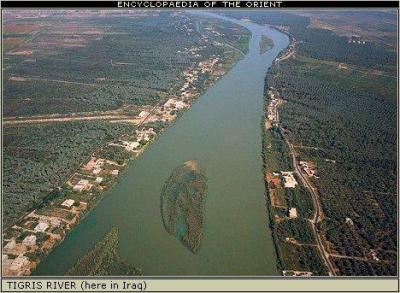 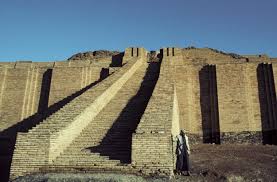 তাইগ্রিস নদীর তীরে গড়ে ওঠে মেসোপটেমিয়া সভ্যতা (ইরাক)
[Speaker Notes: প্রশ্নোত্তরের মাধ্যমে অগ্রসর হতে হবে। এভাবে প্রশ্ন করা যেতে পারে- ১। চিত্রটি কোন নদীর?  ২।চিত্রটি কোন সভ্যতার নিদর্শন?]
সভ্যতার নিদর্শন প্রাচীন সপ্তাশ্চর্য ব্যাবিলনের শূন্য উদ্যান
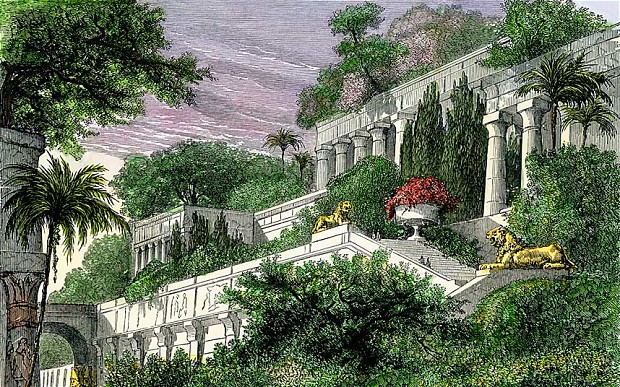 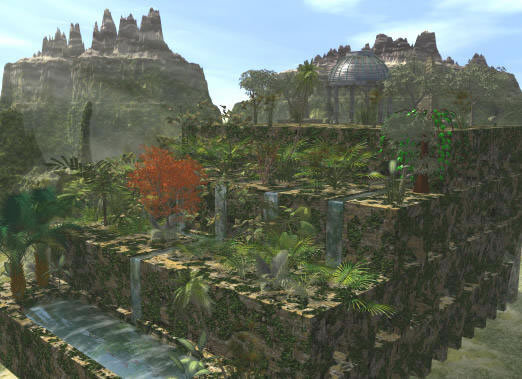 চিত্রে কি দেখানো হয়েছে?
[Speaker Notes: প্রশ্নোত্তরের মাধ্যমে অগ্রসর হতে হবে। এভাবে প্রশ্ন করা যেতে পারে- চিত্রটি দেখে সভ্যতার কোন নিদর্শন বুঝানো হয়েছে? 
ব্যাবিলনের শূন্য উদ্যান সম্পর্কে বর্ণনা করতে পারেন।]
২. চৈনিক সভ্যতা
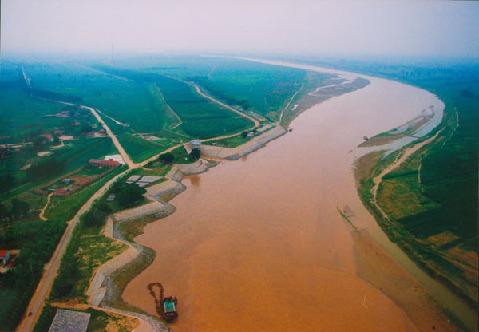 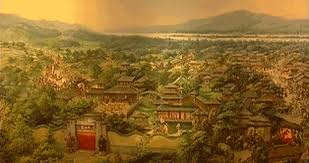 চিত্রে কোন সভ্যতা দেখানো হয়েছে?
হোয়াং হো নদীর তীরে গড়ে ওঠে চৈনিক সভ্যতা (চীন)
[Speaker Notes: প্রশ্নোত্তরের মাধ্যমে অগ্রসর হতে হবে। এভাবে প্রশ্ন করা যেতে পারে- ১। চিত্রটি কোন নদীর?  ২।চিত্রটি কোন সভ্যতার?]
পৃথিবীর প্রাচীন সপ্তাশ্চর্য মহাপ্রাচীর
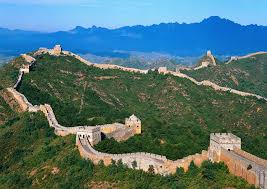 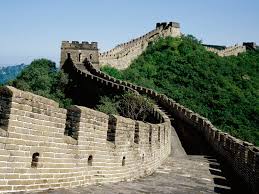 চিত্রে কি দেখা যায়?
চীনের মহাপ্রাচীর
৩. সিন্ধু সভ্যতা
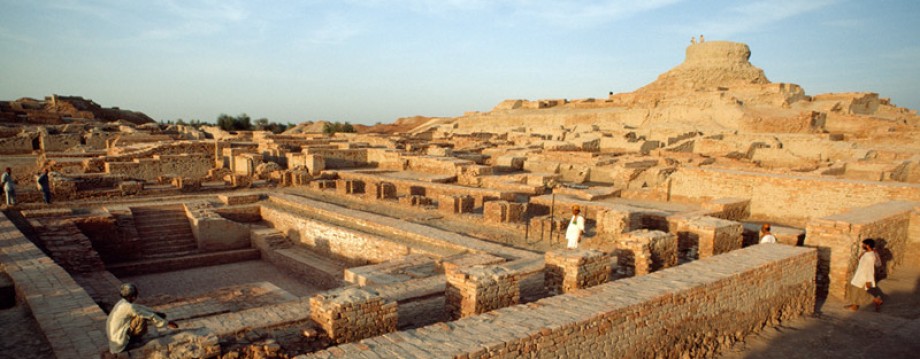 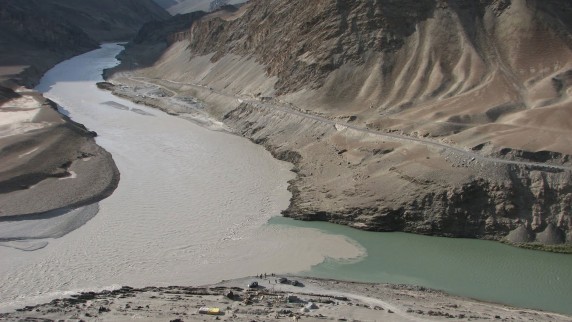 চিত্রে কোন সভ্যতা দেখানো হয়েছে?
সিন্ধু নদের তীরে গড়ে ওঠে সিন্ধু সভ্যতা (পাকিস্তান)
[Speaker Notes: প্রশ্নোত্তরের মাধ্যমে অগ্রসর হতে হবে। এভাবে প্রশ্ন করা যেতে পারে- ১। চিত্রটি কোন নদীর?  ২।চিত্রটি কোন সভ্যতার নিদর্শন বহণ করে?]
৪. পারস্য সভ্যতা
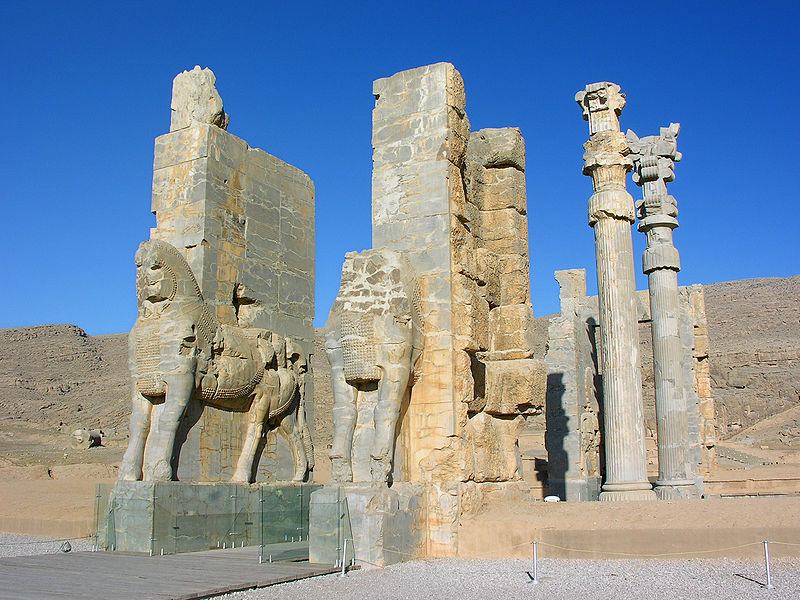 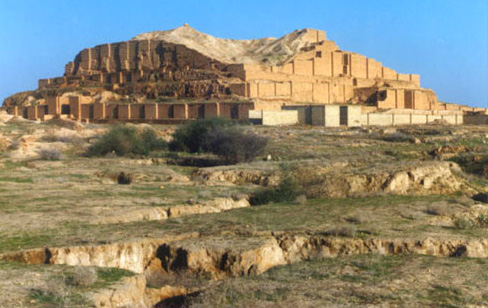 চিত্রে কোন সভ্যতা দেখানো হয়েছে?
পারস্য সভ্যতার (ইরান)
[Speaker Notes: প্রশ্নোত্তরের মাধ্যমে অগ্রসর হতে হবে। এখানে পারস্য সভ্যতার কয়েকটি নিদর্শন দেখানো আছে।]
৫. হিব্রু সভ্যতা
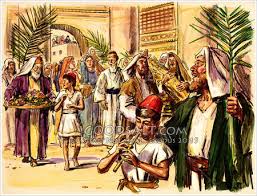 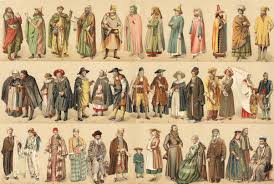 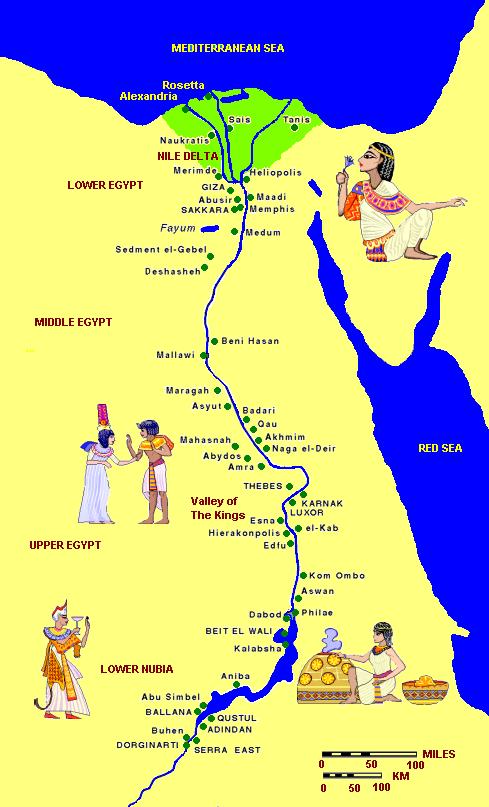 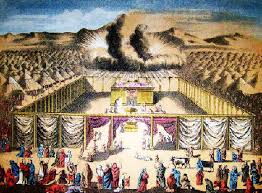 চিত্রে কোন সভ্যতা দেখানো হয়েছে?
মধ্যপ্রাচ্যে গড়ে উঠেছিল হিব্রু সভ্যতা (ইসরাইল)
[Speaker Notes: প্রশ্নোত্তরের মাধ্যমে অগ্রসর হতে হবে।]
[Speaker Notes: প্রশ্নোত্তরের মাধ্যমে অগ্রসর হতে হবে। এভাবে প্রশ্ন করা যেতে পারে- প্রাচীন সভ্যতা আসার পর প্রশ্ন করা যেতে পারে এভাবে-এর পর কোন সভ্যতা? এর পর কোন সভ্যতা? এভাবে শিক্ষার্থীরা উত্তর দিলে তারপর সভ্যতার নাম প্রদর্শন করা যেতে পারে।]
এশিয়া মহাদেশের ভূপ্রকৃতি
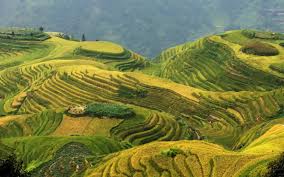 এশিয়া মহাদেশের ভূপ্রকৃতি নানা বৈচিত্র্যপূর্ণ
[Speaker Notes: ভূপ্রকৃতির বৈচিত্র্যপূর্ণতা সম্পর্কে আলোচনা করে পরবর্তী অগ্রসর হতে হবে। ভূপ্রকৃতি কোথাও উঁচু কোথাও নিঁচু আবার কোথাও সাগর, কোথাও নদ নদী ইত্যাদি।]
সময়ঃ ৪ মিনিট
দলগত কাজ
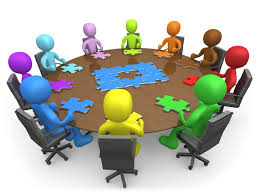 ‘এশিয়া মহাদেশের ভূপ্রকৃতি বৈচিত্র্যপূর্ণ।’  উক্তিটি বিশ্লেষণ কর।
[Speaker Notes: এশিয়া মহাদেশের ভূপ্রকৃতি বৈচিত্র্যপূর্ণ। কারণ-এশিয়া মহাদেশ একদিকে পাহাড়, পর্বত, অন্যদিকে সমতলভূমি ও নদী, এবং অন্যদিকে বরফ আচ্ছাদিত ইত্যাদি।।]
১. এশিয়া মহাদেশের ভূপ্রকৃতি
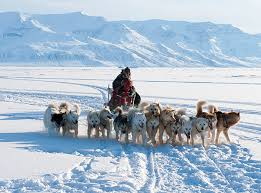 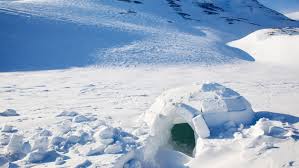 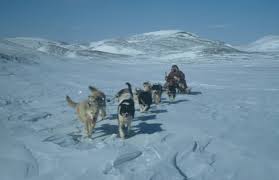 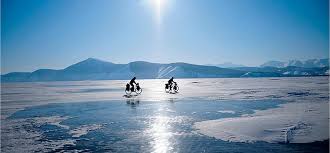 উত্তরে বরফ আচ্ছাদিত সাইবেরিয়া
[Speaker Notes: প্রশ্নোত্তরের মাধ্যমে অগ্রসর হতে হবে। এভাবে প্রশ্ন করা যেতে পারে । যেমন- চিত্রগুলোর মাধ্যমে কোন ধরনের ভূপ্রকৃতি বুঝানো হয়েছে?
উপরের চিত্রের দ্বারা বরফ আচ্ছাদিত অঞ্চল বুঝানো হয়েছে।]
২. এশিয়া মহাদেশের ভূপ্রকৃতি
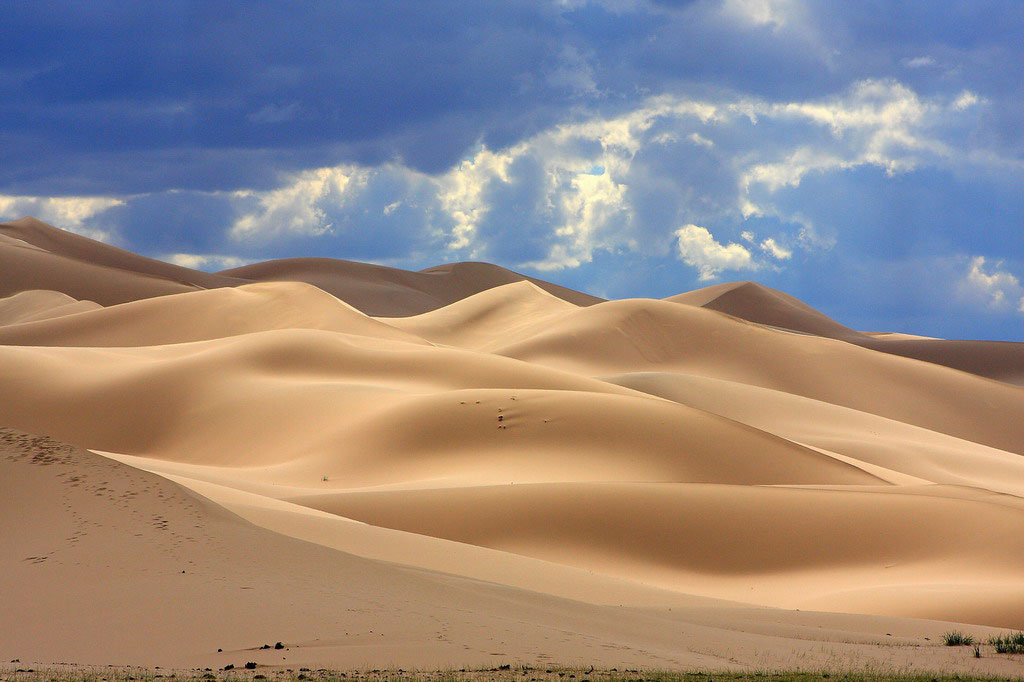 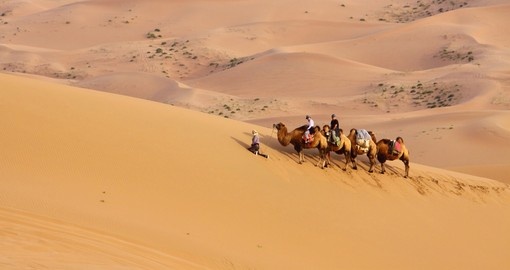 পশ্চিমে উত্তপ্ত মরুভূমি
[Speaker Notes: প্রশ্নোত্তরের মাধ্যমে অগ্রসর হতে হবে।এভাবে প্রশ্ন করা যেতে পারে । যেমন- যেমন- চিত্রগুলোর মাধ্যমে কোন ধরনের ভূপ্রকৃতি বুঝানো হয়েছে?
এশিয়া মহাদেশের ভূপ্রকৃতি বৈচিত্র্যপূর্ণ কেননা এই মহাদেশে বিভিন্ন প্রকার ভূপ্রকৃতির প্রায় সবগুলোই বিদ্যমান।]
৩. এশিয়া মহাদেশের ভূপ্রকৃতি
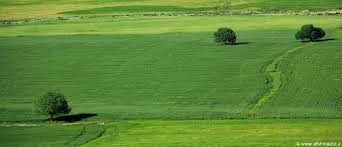 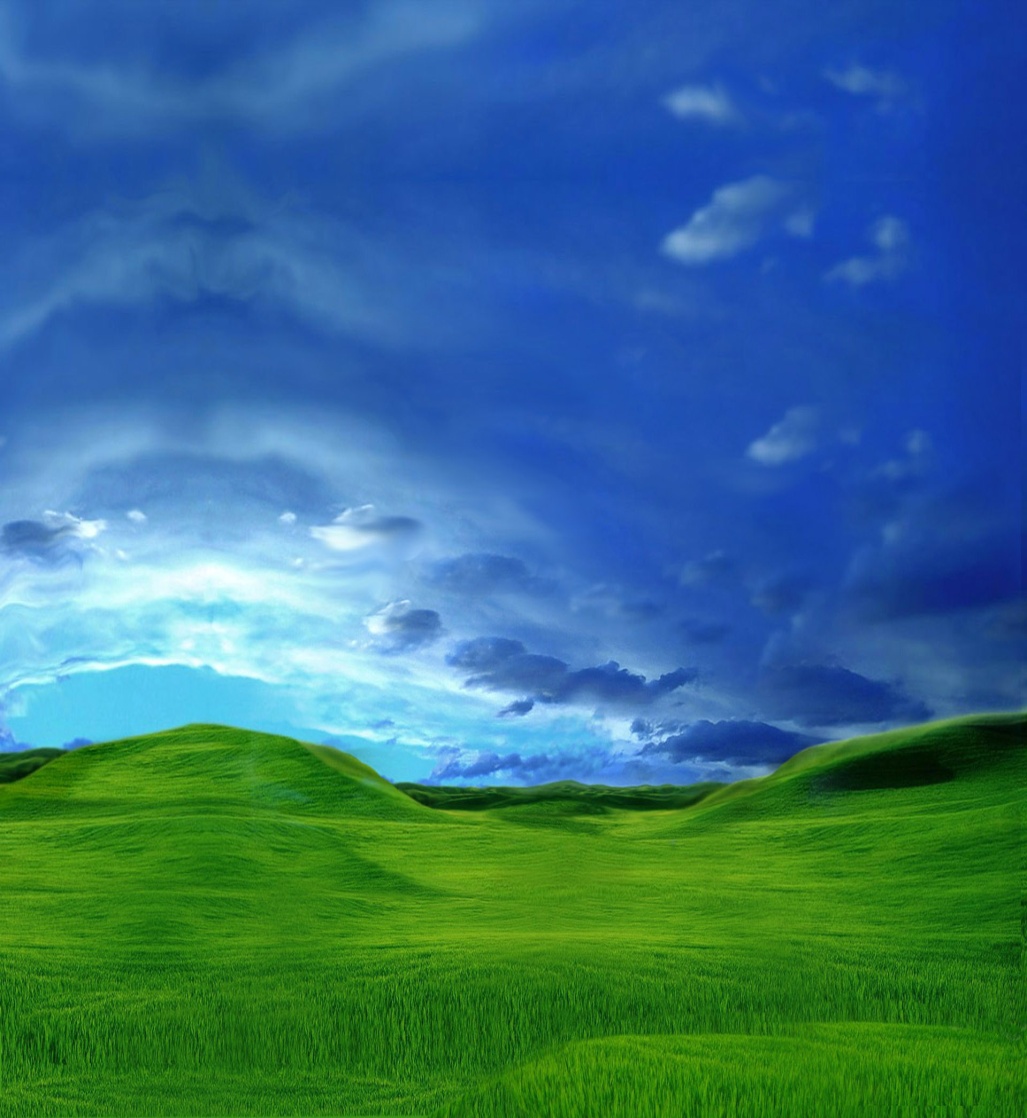 প্রায় তিনভাগ অঞ্চল সমভূমি
[Speaker Notes: প্রশ্নোত্তরের মাধ্যমে অগ্রসর হতে হবে। এভাবে প্রশ্ন করা যেতে পারে যেমন- চিত্রগুলোর মাধ্যমে কোন ধরনের ভূপ্রকৃতি বুঝানো হয়েছে?]
৪. এশিয়া মহাদেশের ভূপ্রকৃতি
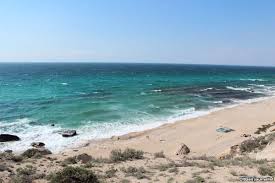 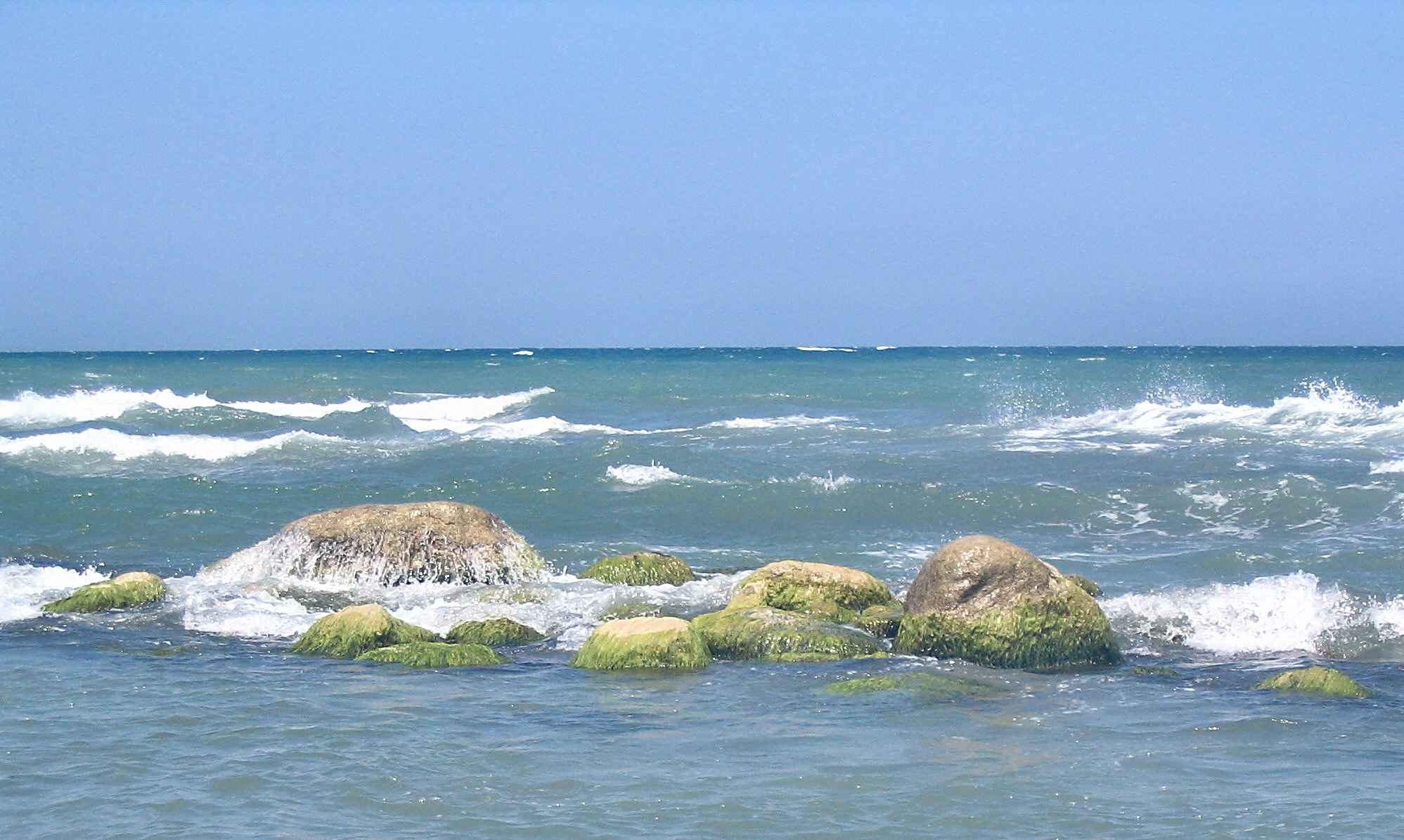 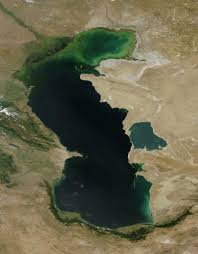 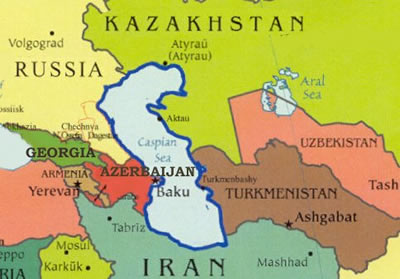 পৃথিবীর বৃহত্তম হ্রদ কাস্পিয়ান সাগর
[Speaker Notes: প্রশ্নোত্তরের মাধ্যমে অগ্রসর হতে হবে। এভাবে প্রশ্ন করা যেতে পারে যেমন- চিত্রগুলোর মাধ্যমে কোন ধরনের ভূপ্রকৃতি বুঝানো হয়েছে?]
৫. এশিয়া মহাদেশের ভূপ্রকৃতি
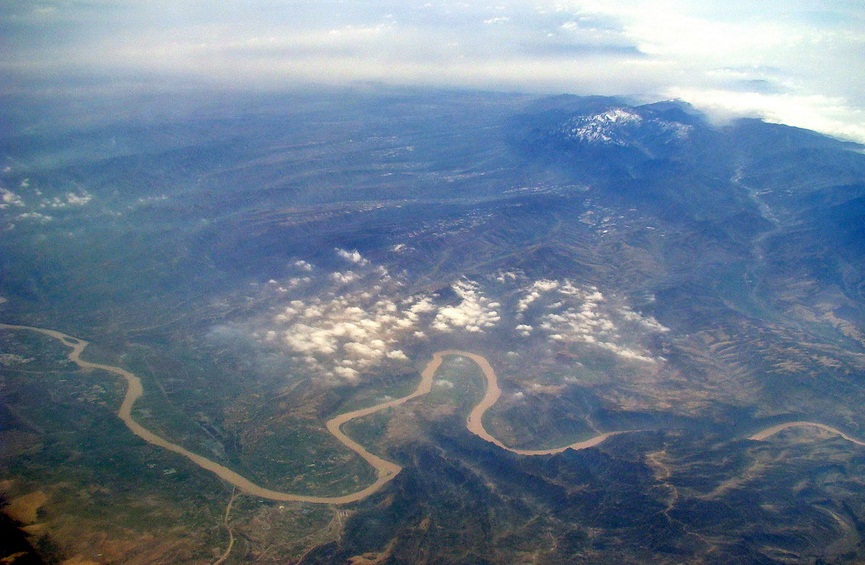 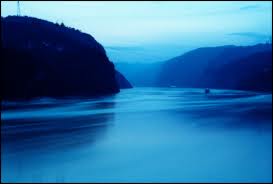 পৃথিবীর বৃহত্তম ১০টি  নদীর মধ্যে ৭টি এই মহাদেশে অবস্থিত
[Speaker Notes: প্রশ্নোত্তরের মাধ্যমে অগ্রসর হতে হবে। এভাবে প্রশ্ন করা যেতে পারে । যেমন- চিত্রগুলোর মাধ্যমে কোন ধরনের ভূপ্রকৃতি বুঝানো হয়েছে?]
[Speaker Notes: প্রশ্নোত্তরের মাধ্যমে অগ্রসর হতে হবে। এশিয়া মহাদেশের ভূপ্রকৃতি শো করার পর প্রশ্ন করা যেতে পারে- এশিয়া মহাদেশের উত্তরে ভূপ্রকৃতি কেমন?]
একক কাজ
সময়ঃ ৩ মিনিট
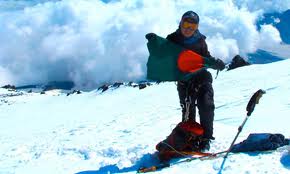 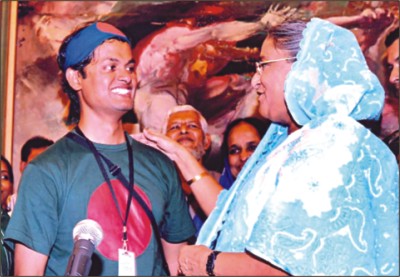 চিত্রের ঘটনাটি ব্যাখ্যা কর।
[Speaker Notes: চিত্রের ঘটনাটির দ্বারা বিশ্বের সর্বোচ্চ পর্বতশ্রেণি হিমালয় পর্বত আরোহণকারী প্রথম বাংলাদেশী মুসা-ইব্রাহীমকে প্রধানমন্ত্রী কর্তৃক সাবাস দেয়া বুঝানো হয়েছে ।]
মাউন্ট এভারেস্ট
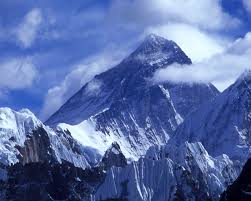 মাউন্ট এভারেস্ট (উচ্চতা ৮,৮৫০ মিটার)
[Speaker Notes: প্রশ্নোত্তরের মাধ্যমে অগ্রসর হতে হবে। এভাবে প্রশ্ন করা যেতে পারে । যেমন- চিত্রটি কোন পর্বতের?]
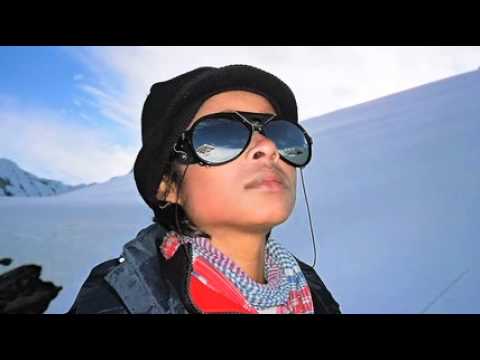 মাউন্ট এভারেস্ট
যার নামে নামকরণ করা হয়
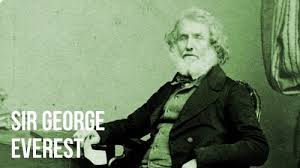 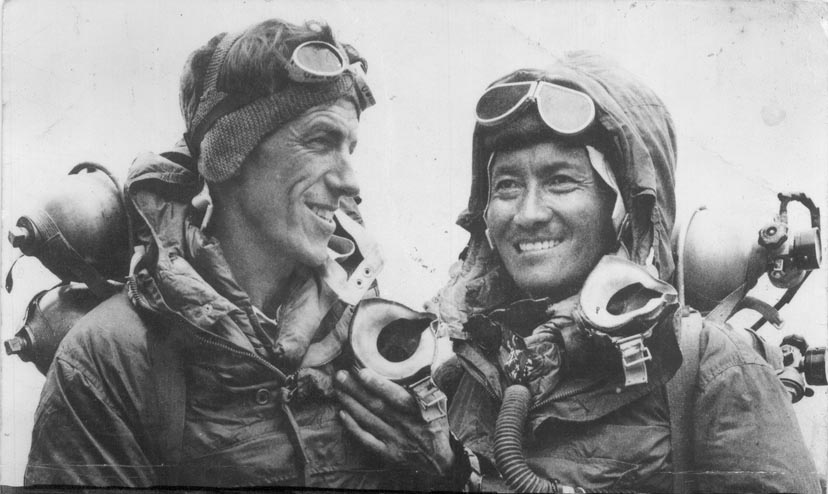 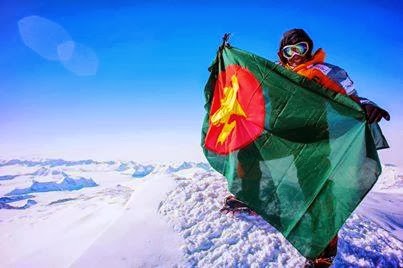 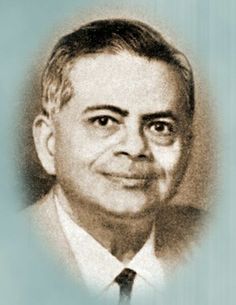 উচ্চতা মাপেন (বাঙালি)
প্রথম চূড়ায় আরোহণ করেন
প্রথম বাংলাদেশী চূড়ায় আরোহণ করেন
নিশাত মজুমদার
প্রথম বাংলাদেশী চূড়ায় আরোহণকারী নারী
স্যার জর্জ এভারেস্ট
তেনজিং ও হিলারি
মুসা ইব্রাহিম
রাধা নাথ শিকদার
তথ্যগুলো জানার জন্য বামের বাটনসমূহে ক্লিক করুন।
[Speaker Notes: এই স্লাইডটি দেখার জন্য  ধারাবাহিকভাবে (১,২,৩,৪,৫) অগ্রসর হতে হবে। প্রথমবার ক্লিক করলে চিত্রসহ তথ্য আসবে দ্বিতীয় বার ক্লিক করলে তথ্য চলে যাবে।]
মূল্যায়ন
বহুনির্বাচনি  প্রশ্নঃ 1
১। পৃথিবীর মোট স্থলভাগের কত ভাগের এক ভাগ এশিয়া মহাদেশেনিচের কোনটি সঠিক?
(ক) ছয় ভাগের
(খ) পাঁচ ভাগের
(গ) চার ভাগের
(ঘ) তিন ভাগের
[Speaker Notes: Trigger এর কাজ করা আছে। শিক্ষার্থীরা যে Option টি উত্তর দেবে সেই Option টির উপর ক্লিক করতে হবে।]
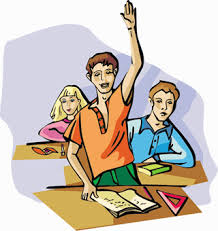 বহুনির্বাচনি  প্রশ্নঃ 2
২। এশিয়া মহাদেশের সভ্যতা-
i. মেসোপটেমিয়া সভ্যতা 
ii. চৈনিক সভ্যতা 
iii. সিন্ধু সভ্যতা 
নিচের কোনটি সঠিক
(ক) i ও ii.
(খ) ii. ও iii
(গ) i ও iii.
(ঘ) i, ii ও iii.
[Speaker Notes: শিক্ষার্থীরা যে Option টি উত্তর দেবে সেই Option টির উপর ক্লিক করতে হবে।]
বহুনির্বাচনি  প্রশ্নঃ 3
উদ্দীপকটি পড়ে নিচের প্রশ্নটির উত্তর দাও।
সামাজিক বিজ্ঞানের শিক্ষক মি. ইসলাম ষষ্ঠ শ্রেণির বাংলাদেশ ও বিশ্ব পরিচয় বই পড়ার পর তাঁর বাড়ির ছাদে ফুল, ফল ও নানা জাতের গাছ দিয়ে সাজালেন। এতে তাঁর বাড়ির ছাদের সৌন্দর্য যেমন বৃদ্ধি পেল তেমনি ফুল ও ফলের চাহিদা পূরণ হলো।  

3। মি. ইসলাম তাঁর বাড়ি ছাদে ফুল, ফল ও নানা জাতের গাছ লাগানোর জন্য এশিয়া মহাদেশের কোন বিষয়টি উদ্দীপক হিসেবে কাজ করেছ?
(ক) প্রাকৃতিক সৌন্দর্য
(খ) মরুভূমিতে চাষ
(গ) চীনের মহাপ্রাচীর
(ঘ) ব্যাবিলনের শূন্য উদ্যান
[Speaker Notes: শিক্ষার্থীরা যে Option টি উত্তর দেবে সেই Option এর উপর ক্লিক করতে হবে। উত্তর সঠিক হলে সবুজ কালিতে টিক চিহ্ন আসবে এবং উত্তর ভুল হলে লাল কালিতে ক্রস চিহ্ন আসবে।]
বাড়ির কাজ
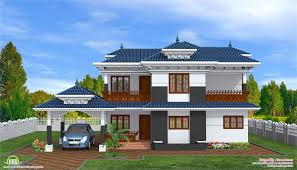 ‘বিশ্বের মানচিত্র অঙ্কণ করে ‘কাস্পিয়ান সাগর’ চিহ্নিত করে আনবে।
ধন্যবাদ
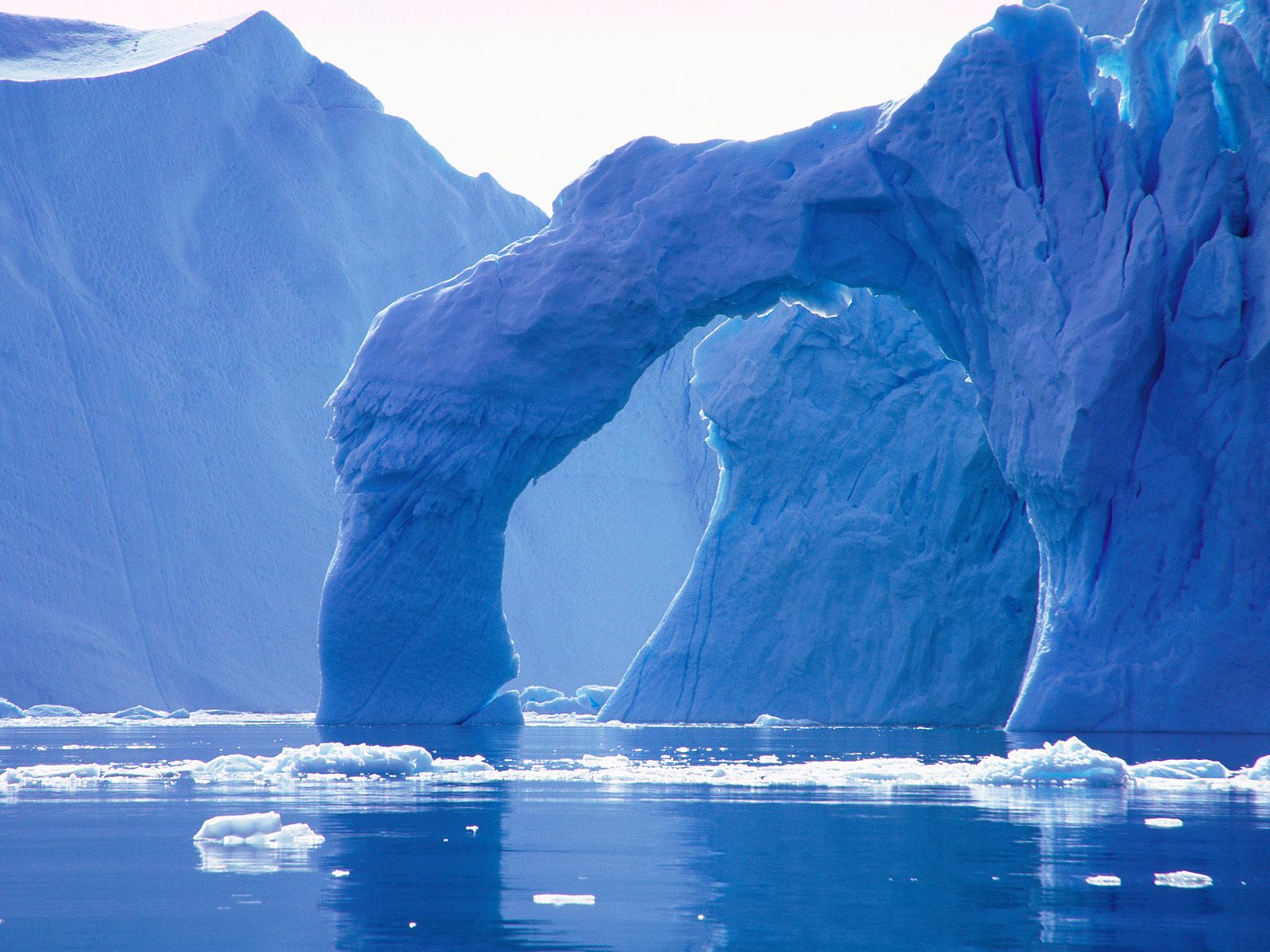 কৃতজ্ঞতা স্বীকার
শিক্ষামন্ত্রণালয়, মাউশি, এনসিটিবি ও এটুআই এর সংশ্লিষ্ট কর্মকর্তাবৃন্দ
এবং কন্টেন্ট সম্পাদক হিসেবে যাঁদের নির্দেশনা, পরামর্শ ও তত্ত্বাবধানে এই মডেল কন্টেন্ট সমৃদ্ধ হয়েছে তাঁরা হলেন-

	জনাব মোহাম্মদ হাবীবুল ইসলাম সুমন, 
	সহকারী অধ্যাপক, টিটিসি, ময়মনসিংহ।

	জনাব রফিকুল ইসলাম, 
	সহকারী অধ্যাপক, টিটিসি, পাবনা।
33